Distillation for flavour
Richard Archer
Thank you for inviting me
Logan Campbell Professor Food Technology – Massey University
Before that 20 years in Dairy Industry
Before that, 5 years fermentation and deer by-products industries
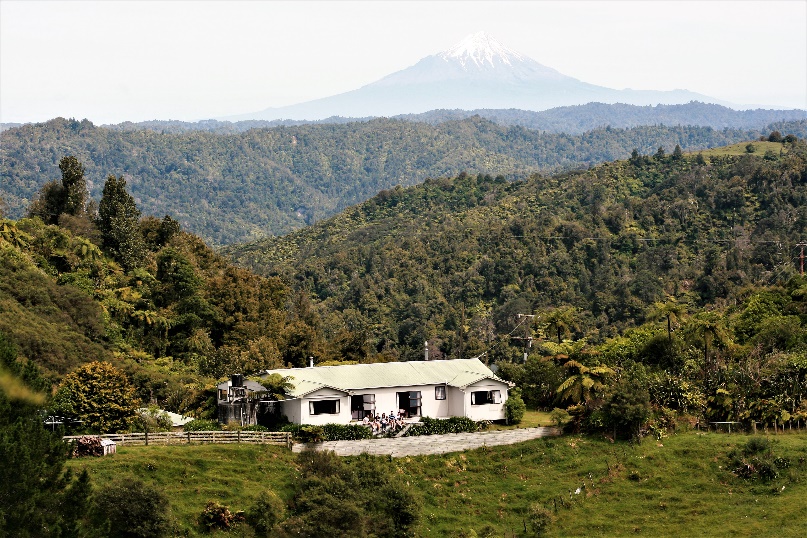 Water       -       it sticks TO ITSELF
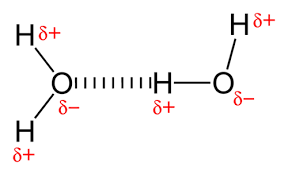 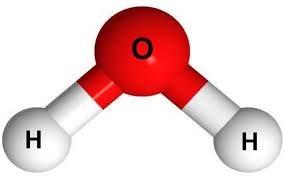 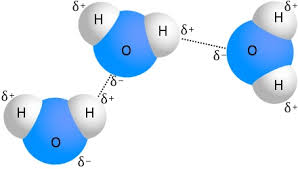 Water       -       and wriggles
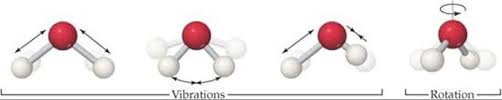 changes with temperature
Higher temperature:
More wriggling
Tears some H-bonds apart
At room temp, liquid water in gangs of three
At higher temps in gangs or two or as loners
At lower temps in bigger and bigger clumps
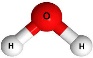 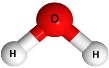 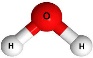 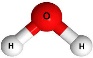 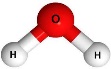 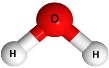 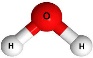 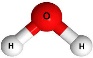 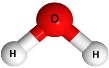 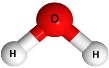 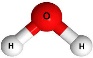 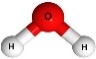 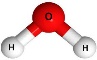 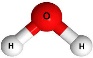 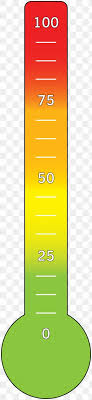 changes with temperature
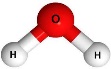 Tearing apart takes energy
Specific heat capacity
To heat 1 kg of water by 1°C takes 4.18 kJ
Or 0.0012 kWh
Or 0.03 cents
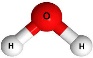 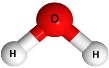 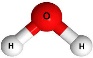 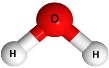 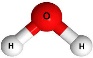 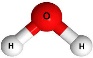 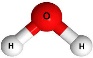 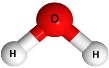 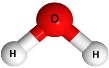 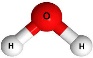 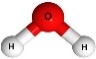 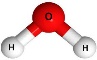 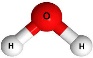 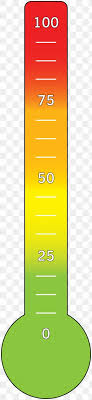 changes with temperature
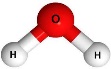 Tearing apart takes energy
To heat 1 kg of water by 1°C takes 4.18 kJ

To heat 1 kg of copper by 1°C takes only 0.38 kJ
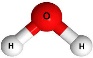 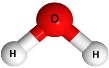 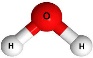 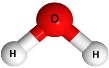 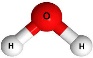 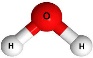 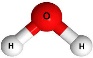 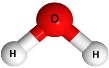 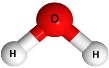 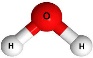 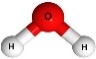 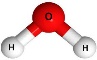 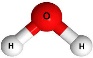 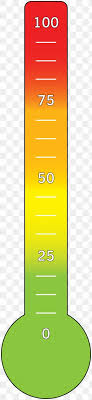 changes with temperature
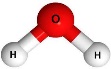 Tearing apart takes energy
To heat 1 kg of water by 1°C takes 4.18 kJ

To heat 1 kg of copper by 1°C takes only 0.38 kJ
To heat 1 kg of ethanol by 1°C takes 2.46 kJ
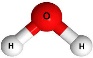 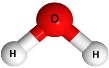 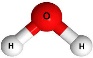 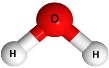 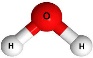 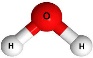 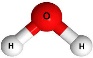 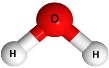 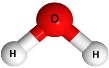 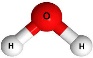 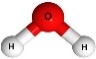 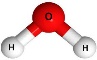 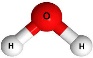 changes with temperature
Below zero water is solid ice 




Above 100 °C water is gas (for 1 atmosphere pressure)
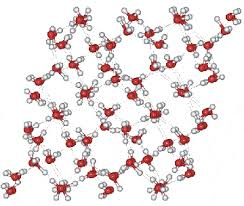 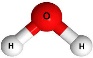 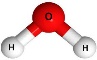 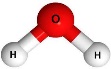 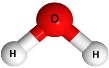 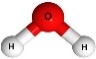 changes with temperature
For 1 kg water to melt from ice to water at 0°C:
Takes 334 kJ of energy
Enough to heat that 1kg of water from 0°C to 80°C

For 1 kg water to evaporate at 100°C:
Takes 2260 kJ of energy
Enough to heat 1kg of water from 0°C to 542°C !!
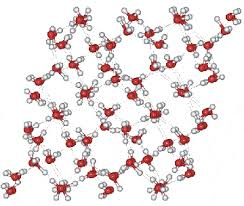 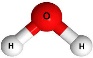 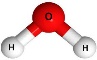 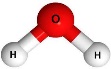 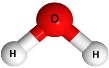 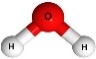 changes with temperature
For 1 kg water to melt from ice to water at 0°C:
Takes 334 kJ of energy
Enough to heat that 1kg from 0°C to 80°C
Or 0.09  kWh or  ~2.3 cents
For 1 kg water to evaporate at 100°C:
Takes 2260 kJ of energy
Enough to heat 1kg from 0°C to 542°C
Or 0.63 kWh or ~ 16 cents
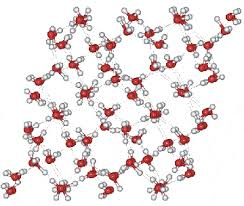 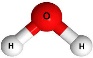 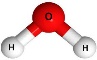 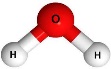 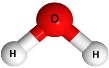 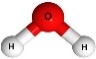 changes with temperature
For 1 kg water to evaporate at 100°C:
Takes 2260 kJ of energy
Or 0.63 kWh or ~ 16 cents 

For 1 kg ethanol to evaporate at 78 °C:
Takes 850 kJ of energy
Or  ~6 cents
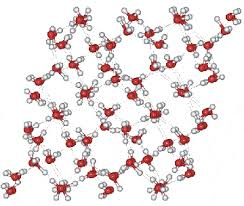 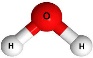 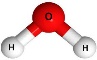 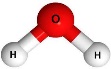 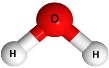 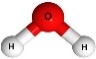 Vapour pressure
Liquid water always gives off some water vapour

At 0°C zero degrees vapour pressure is 0.6 kPa

At 80°C it is 46 kPa

At 100 °C is 101 kPa = one atmosphere
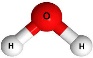 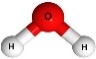 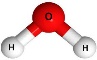 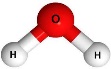 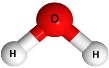 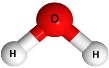 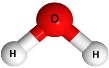 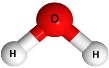 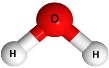 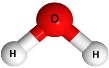 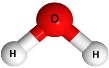 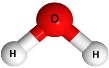 Vapour pressure
19 kPa
78.4°C
100°C
101 kPa
25°C
50°C
3 kPa
43 kPa
Water
Water
Water
Water
Liquid water always gives off some water vapour
Vapour pressure
19 kPa
101 kPa
101 kPa
46 kPa
3 kPa
8 kPa
43 kPa
Water
Water
Water
Water
Ethanol
Ethanol
Ethanol
Ethanol
78.4°C
100°C
25°C
50°C
Water        Ethanol       beta-pinene
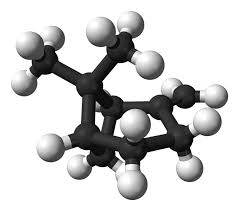 Ethanol quite likes water – hydrophilic – fully miscible
Βeta-pinene hates water – hydrophobic – immiscible
Beta-pines likes ethanol - soluble
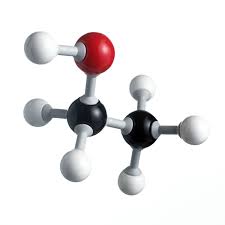 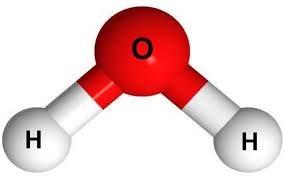 alpha-pinene
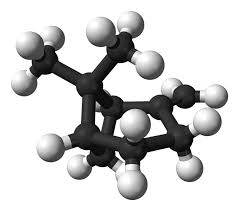 Melts at -63 °C so likes to be liquid normally 
Βoils at 157 °C so hard to get it into vapour
alpha-pinene
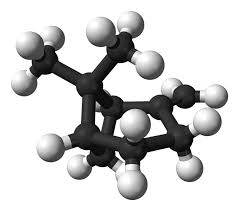 Melts at -63 °C so likes to be liquid normally 
Βoils at 157 °C so hard to get it into vapour
Unless you put it into water-ethanol which it doesn’t like
Major gin cogeners - hydrophobic
Beta-pinene boils ~166 °C

Limonene boils ~176 °C

Citronellal boils ~204 °C

Terpinene boils at ~174 °C
And melts at 60 °C – usually solid
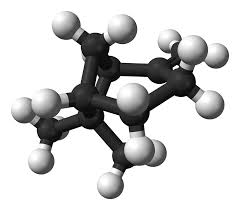 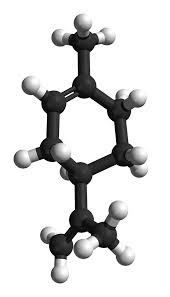 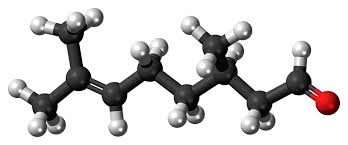 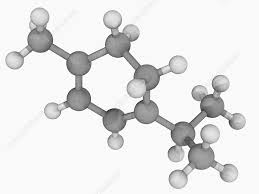 VOLATILITY  of  Cogeners  in  Aq-ETOH
Absolute volatility of X =
When the mix is boiling



[mole fraction = fraction of # of molecules]
vapour
liquid
VOLATILITY  of  gin Cogeners  in  Aq-ETOH
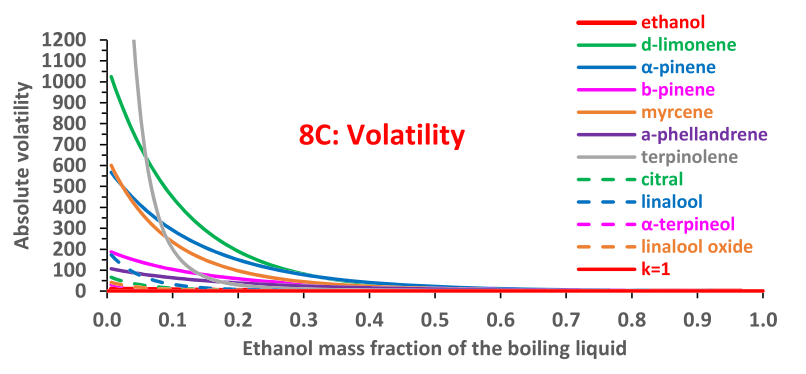 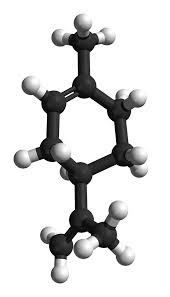 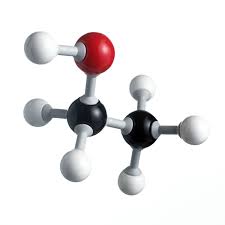 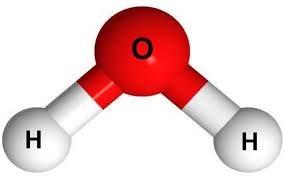 Esteban-Decloux et al J. Inst. Brew. 2022 128:171-187
VOLATILITY  of ALDEHYDES in  Aq-ETOH
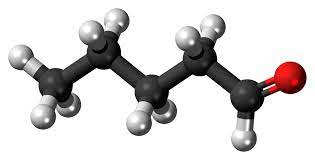 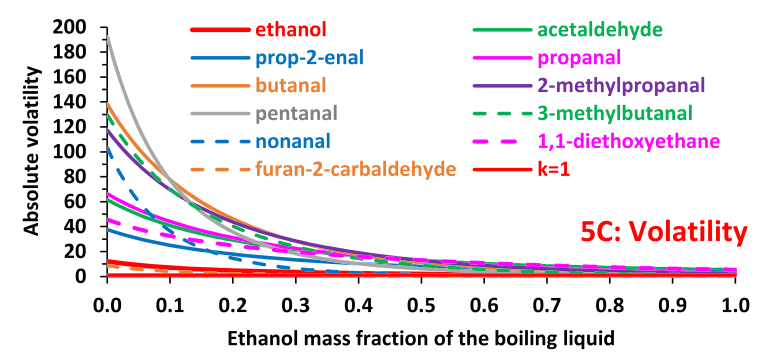 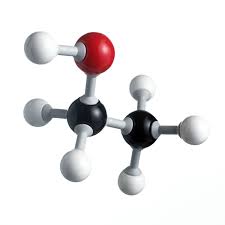 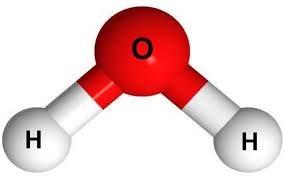 Esteban-Decloux et al J. Inst. Brew. 2022 128:171-187
[Speaker Notes: Pentanal – quite hydrophilic – happier to stay in boiling water than others]
VOLATILITY  of  ESTERS in  Aq-ETOH
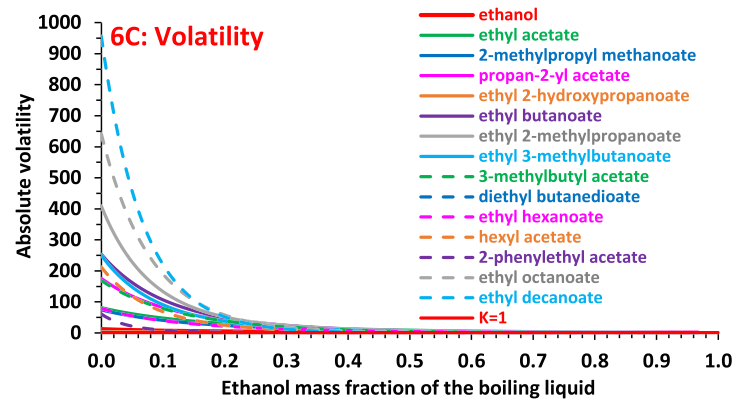 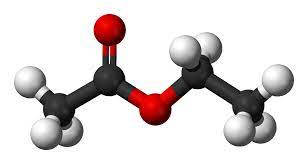 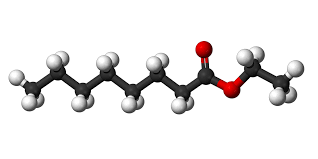 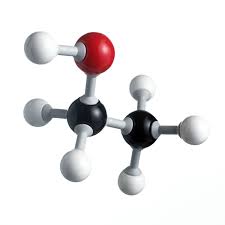 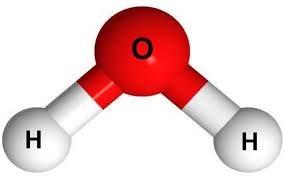 Esteban-Decloux et al J. Inst. Brew. 2022 128:171-187
VOLATILITY  of  VF Acids  in  Aq-ETOH
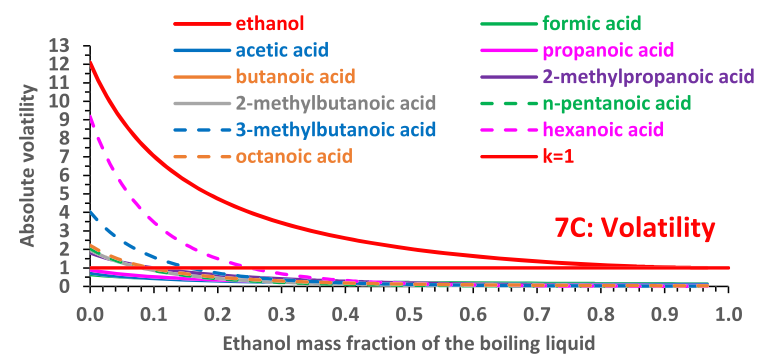 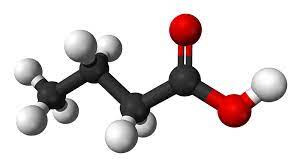 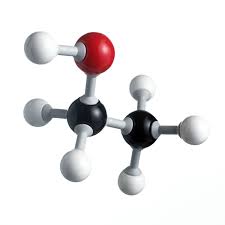 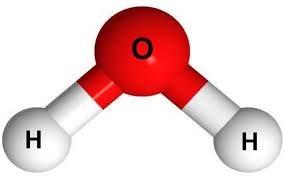 Esteban-Decloux et al J. Inst. Brew. 2022 128:171-187
Ester
Gin
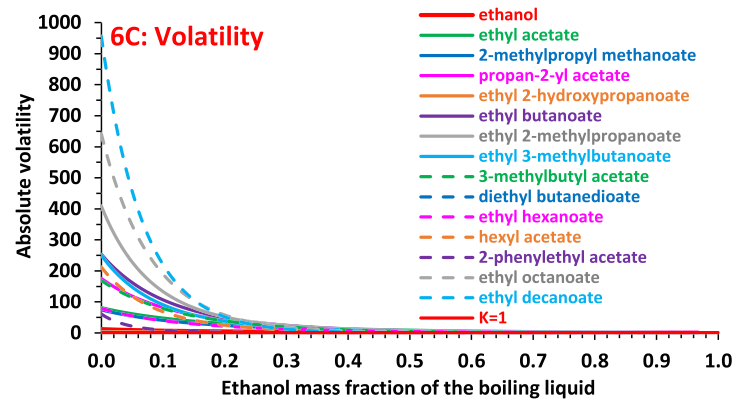 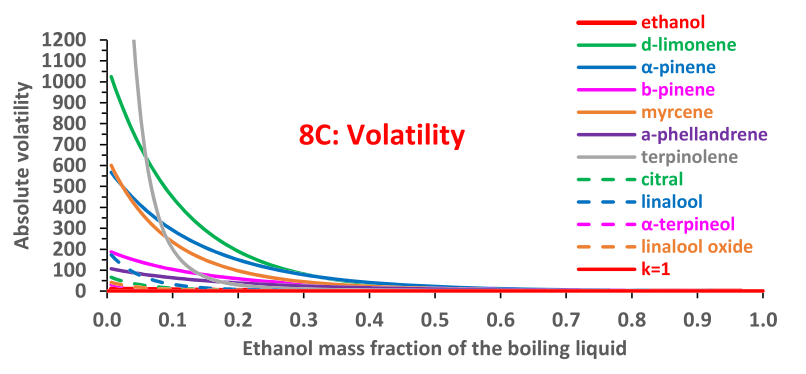 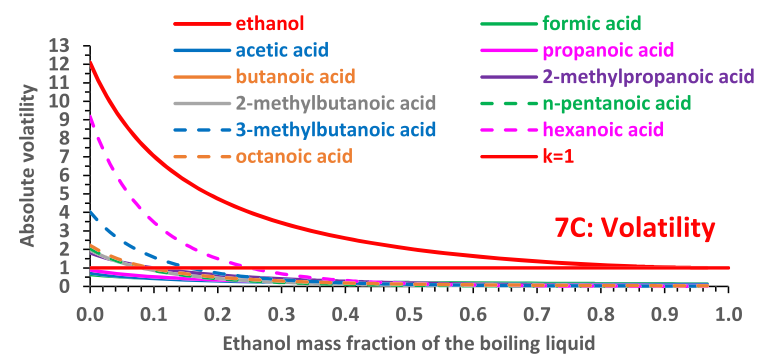 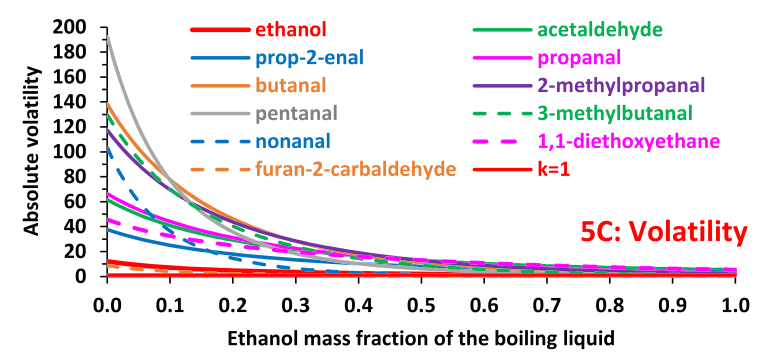 Acids
Aldehydes
Esteban-Decloux et al J. Inst. Brew. 2022 128:171-187
Whisky Batch Distillation
Wash – foreshots – includes methanol – chuck
Spirit – heads – smaller aldehydes etc 
Next – middle cut – esters, good flavours          product
Next – late middle cut – smoke phenolics          product
Finally – tails – hydrophobic, high boiling acids, aldehydes
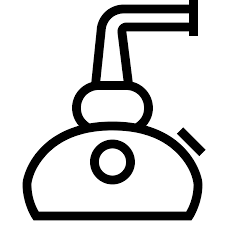 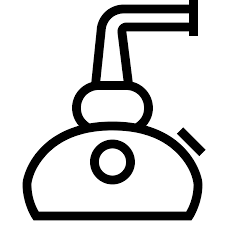 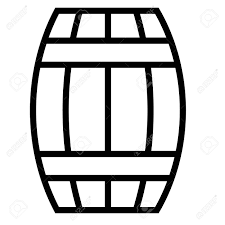 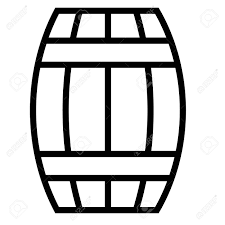 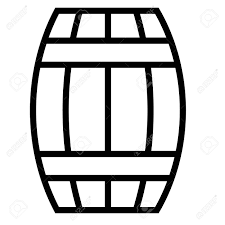 WHAT happens to the Rubbish?
Acids that get recycled to the next batch?
Aldehydes that get recycled?
What happens when they are redistilled in another batch?   Same?
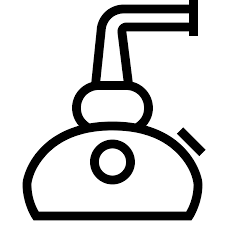 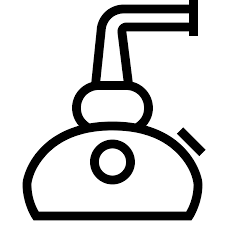 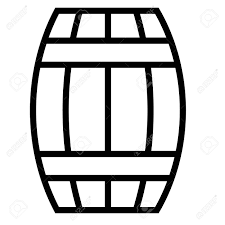 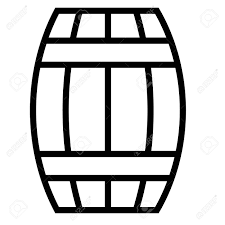 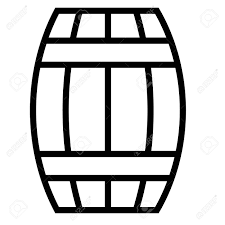 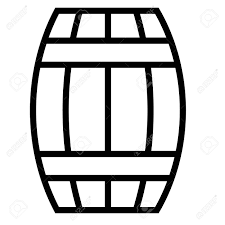 WHAT happens to the Rubbish?
Acids that get recycled to the next batch?
Aldehydes that get recycled?
What happens when they are redistilled in another batch?   Same?
Do they “break down” and disappear?


They must shape-shift to make the middle cut next time round….
WHAT happens to the Rubbish?
Aldehydes can oxidise to organic acids….
Organic acids can react with ethanol to form esters….
?
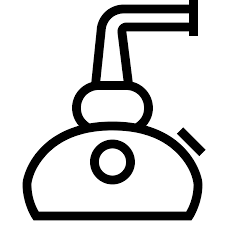 Organic acids
Ethanol
Esters
the Rubbish turns to gold?
Early in a batch still run ethanol in the vapours in high (water low)
Further up the lyne arm ethanol in vapours higher
Inside of beaten copper vessels get flaky as they age
Just the conditions for esterification??
Up here!
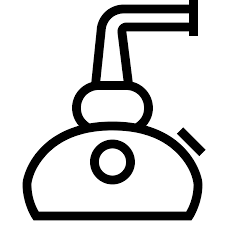 Organic acids
Ethanol
Esters
Energy needs of distillation
Water needs 2260 kJ for 1 kg 
Ethanol needs 850 kJ for 1 kg 
Energy demand climbs during a run:

Constant heat  declining evaporation rate
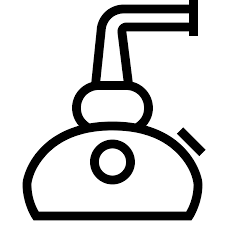 ~14 c/kg
Energy needs of distillation
~10 c/kg
Water needs 2260 kJ for 1 kg 
Ethanol needs 850 kJ for 1 kg 
Energy demand climbs during a run:

Constant heat  declining evaporation rate
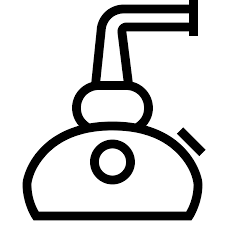 Energy needs of distillation
Still contents get wetter over run
Boiling point climbs

Constant heat  declining evaporation rate
Temp driving force declines
Unless you lift hot oil temp to compensate
WHAT is reflux?
Think of three distillations runs in a row to get more and more pure
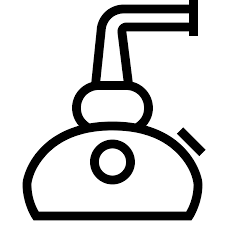 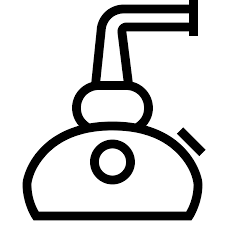 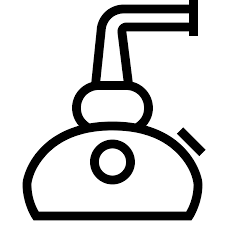 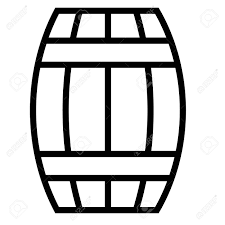 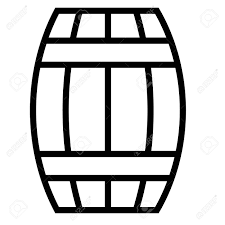 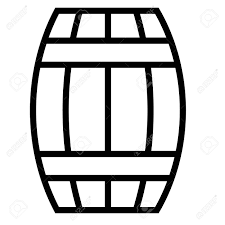 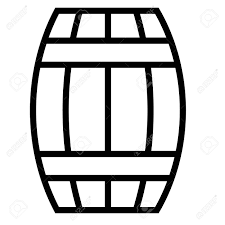 75%
92%
40%
8%
WHAT is reflux?
But you need three lots of heating and cooling
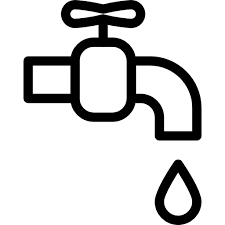 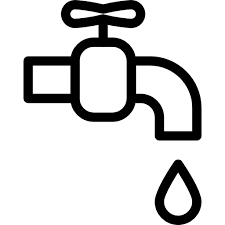 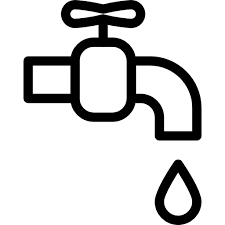 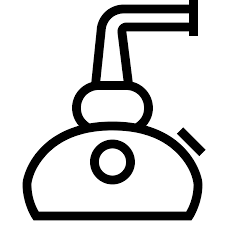 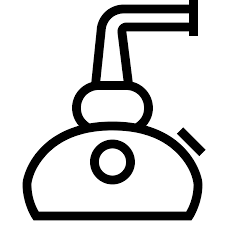 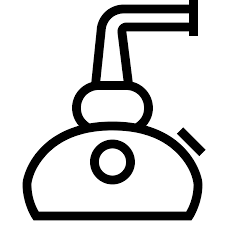 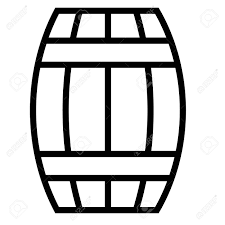 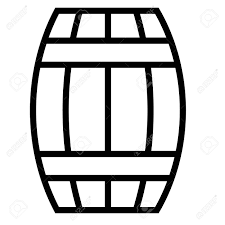 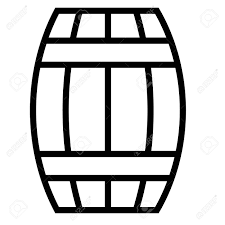 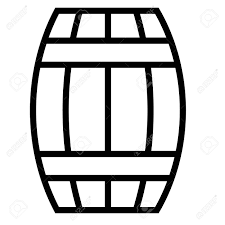 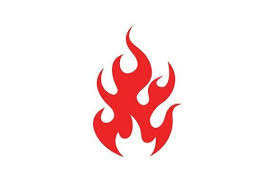 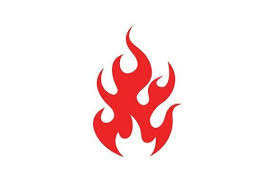 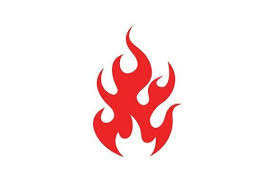 75%
92%
40%
8%
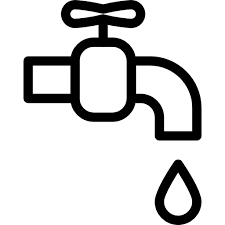 WHAT is reflux?
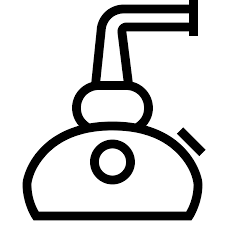 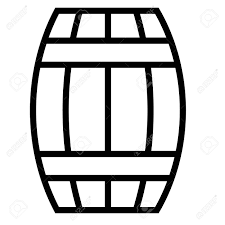 Unless:
Use the heat over and over
Bubbling through liquid
Heat stronger spirit in next still

multiple distillations in one device
92%
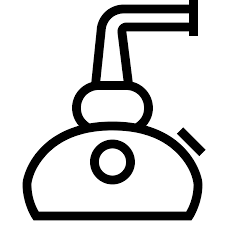 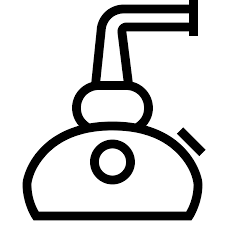 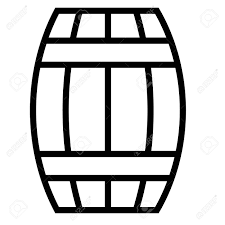 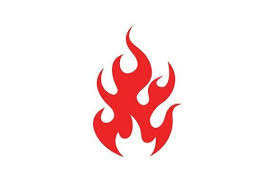 8%
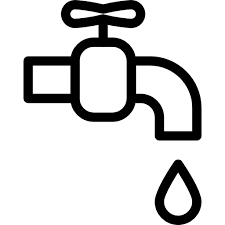 Distillation column
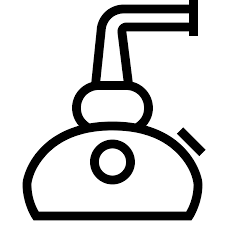 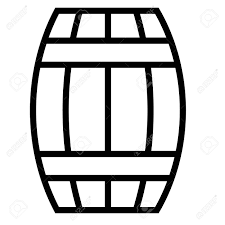 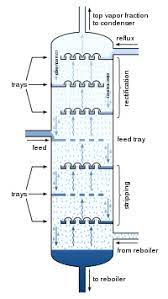 92%
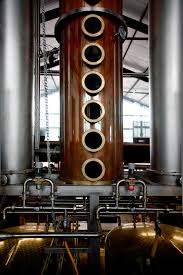 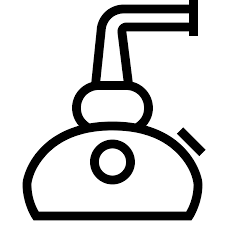 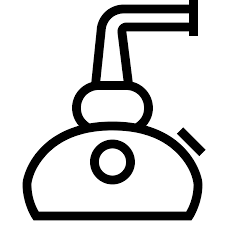 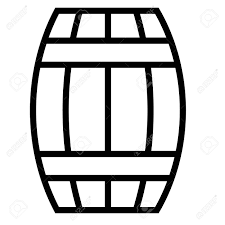 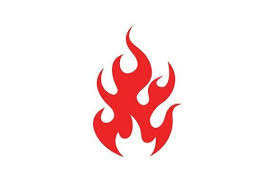 8%
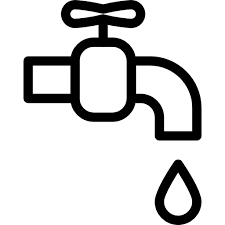 Distillation column
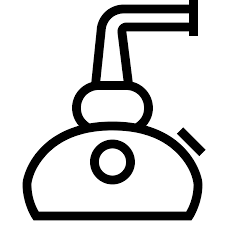 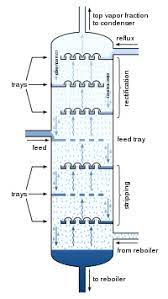 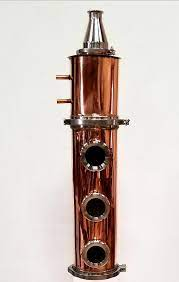 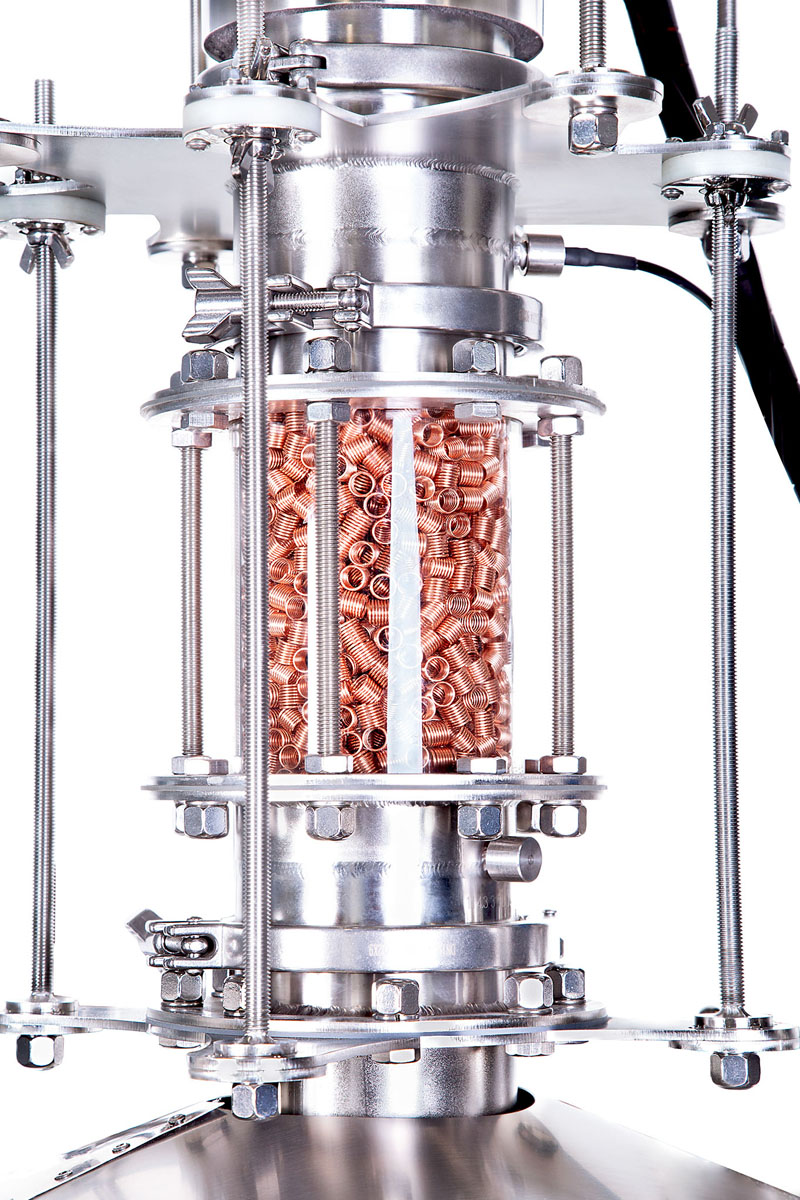 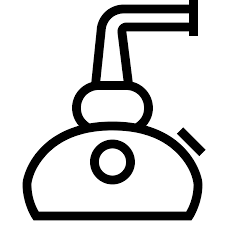 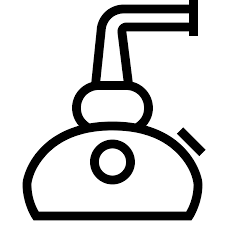 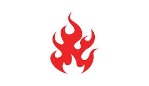 Distillation column needs reflux
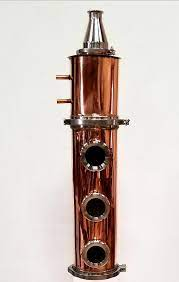 Condenser + partial reflux
Dephlegmator to condense only some of the vapours
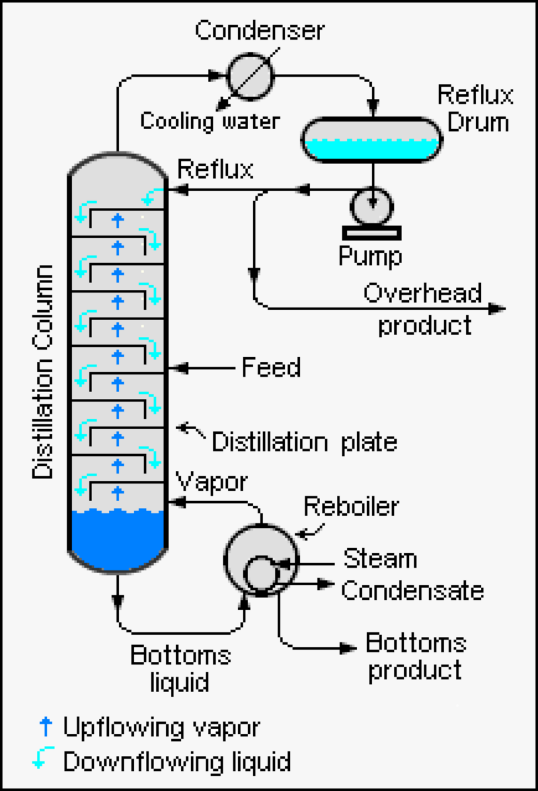 or
Need partial condensation of vapour
To make liquid spirit
To drain backward 
To condense upcoming vapours
To act as multiple stages of still
Selective condensation of high boiling stuff
When do you need a column?
If hard to get up to high alcohol
To knock down unwanted flavour components

To make clean neutral spirit of later use
For gin making
For blending
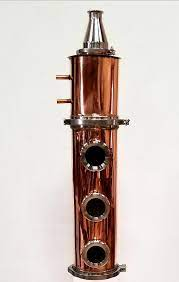 A pot still has some reflux built in
Long/extended neck
Ball or lamp glass neck
Rising lyne arm
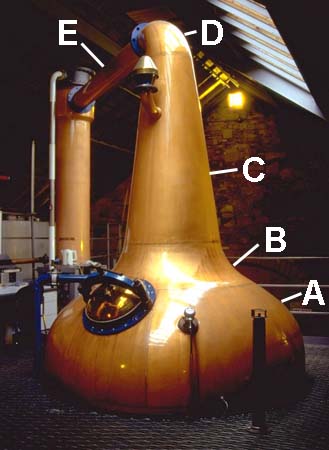 A pot still and scale
Smaller still  more surface/volume
More reflux
More copper
Different
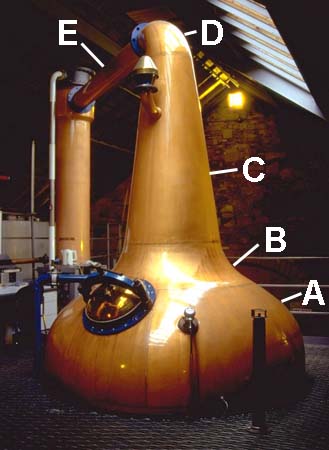 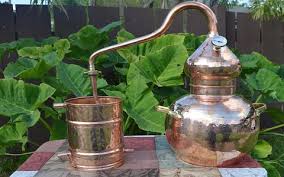 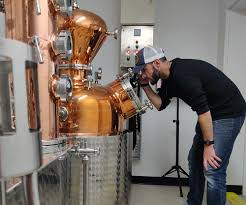 Gin - maceration
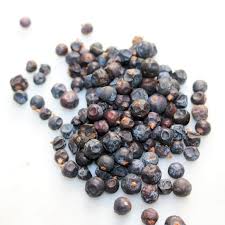 Soak some of the juniper in EtOH/water cold overnight

Solvent penetrates the juniper
by diffusion
by capillary action

Air bubbles likely to remain in pores and crevices
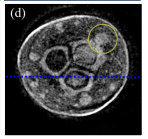 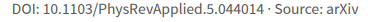 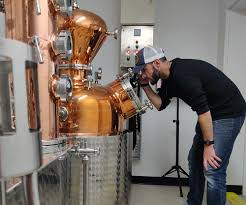 Gin - maceration
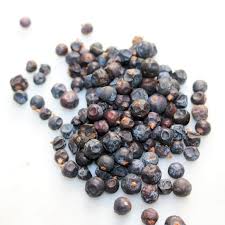 Some osmosis across cell walls

Not much dissolving of target compounds – yet
Very low solubility of target compounds in aqueous ethanol
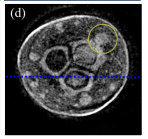 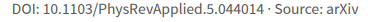 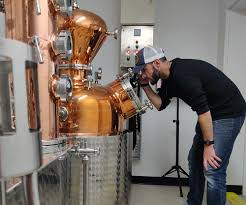 Gin - maceration
For some compounds botanical ratios makes a difference
limonene
γ-terpinene
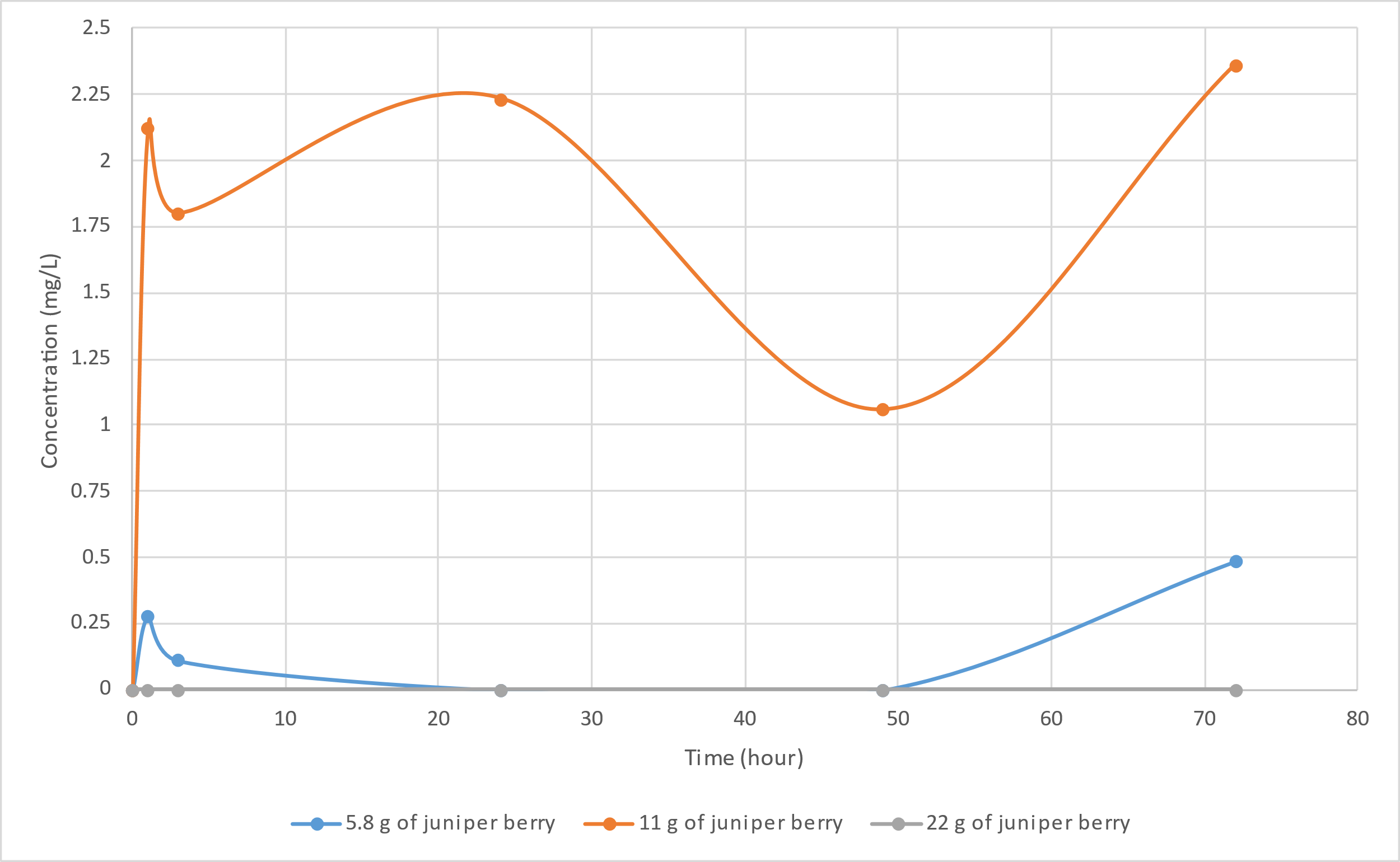 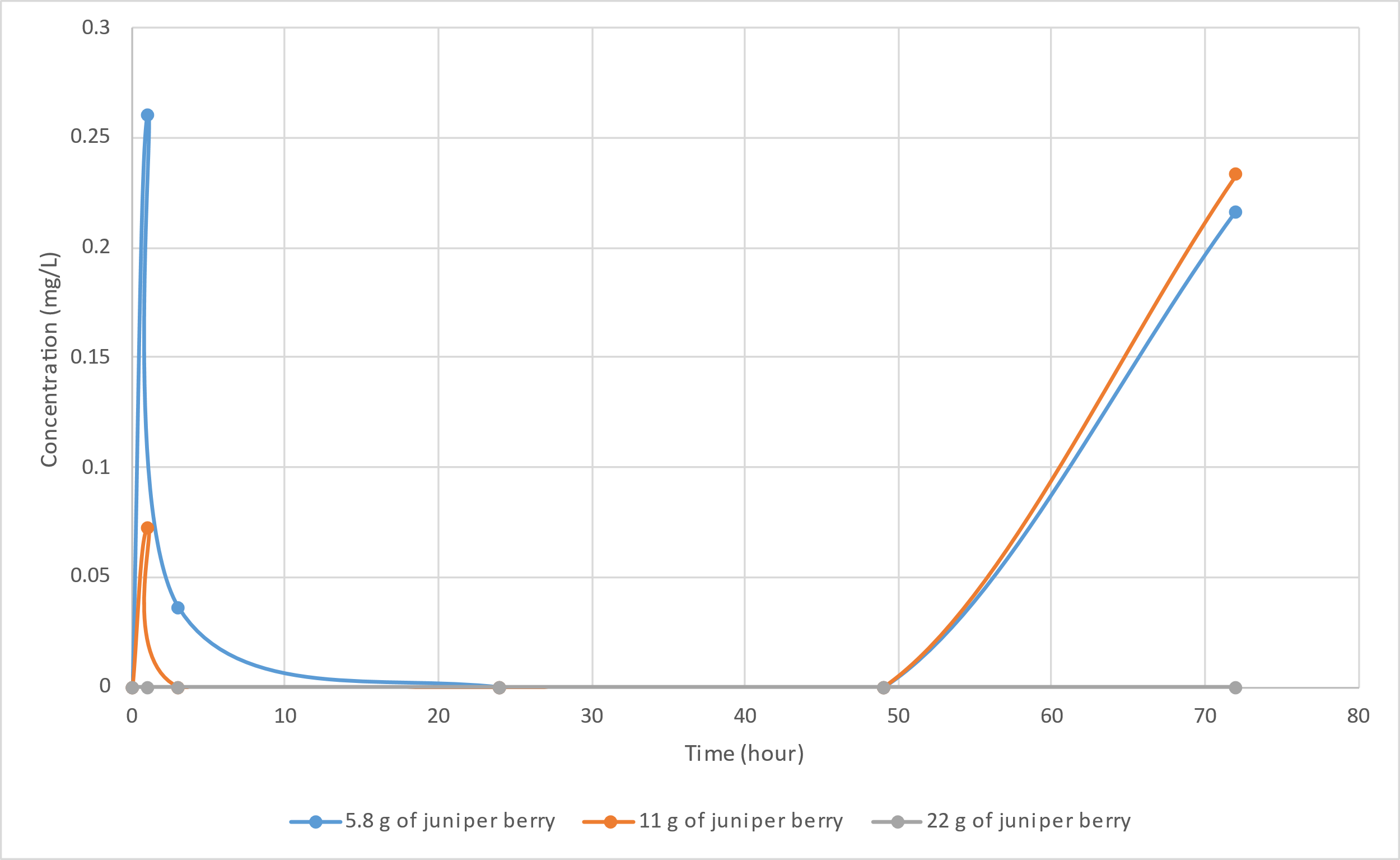 350 mL 60% ABV
350 mL 60% ABV
11g juniper berry
11g juniper berry
5.8 g juniper berry
5.8 g juniper berry
From Beau Welch’s Master’s project
[Speaker Notes: Higher ratios not always the best.     Law of diminishing returns.    Need to find an economic optimum berry:solvent ratio.]
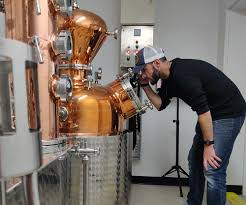 Gin - maceration
Crushing berries before maceration helps extraction
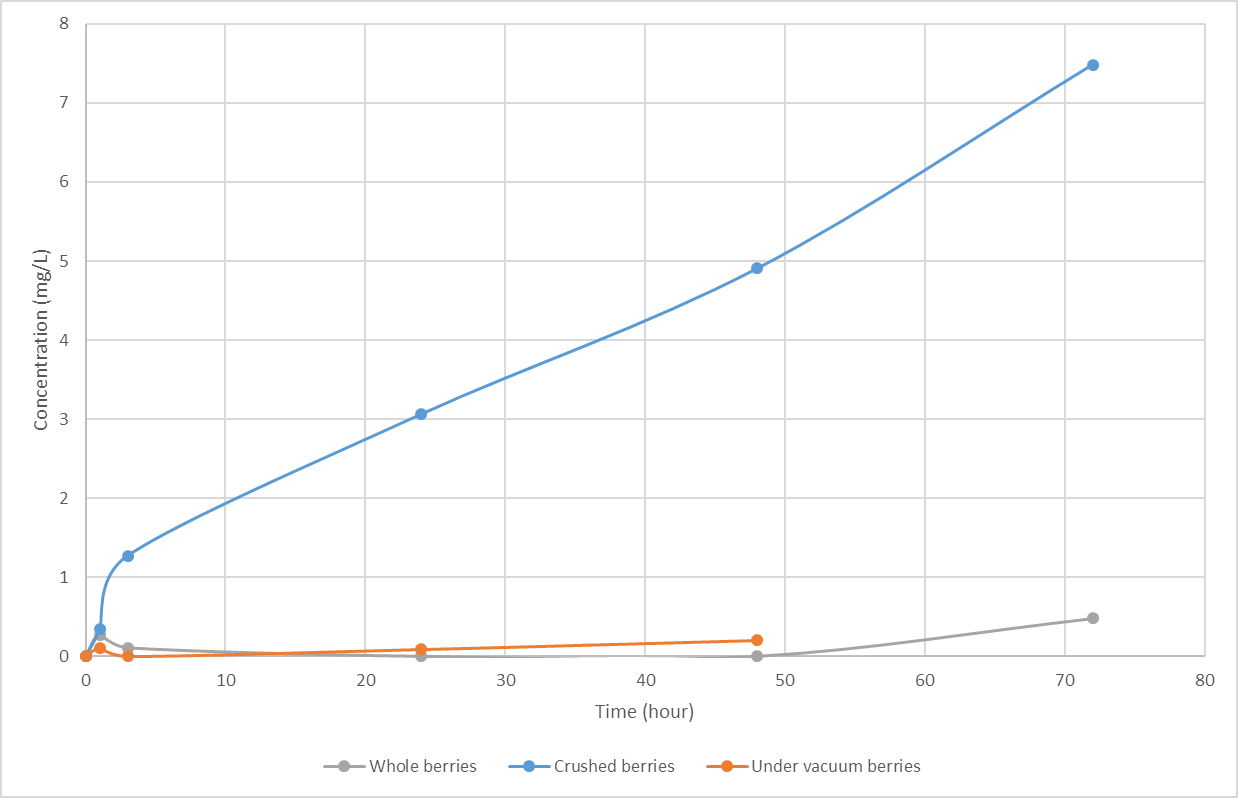 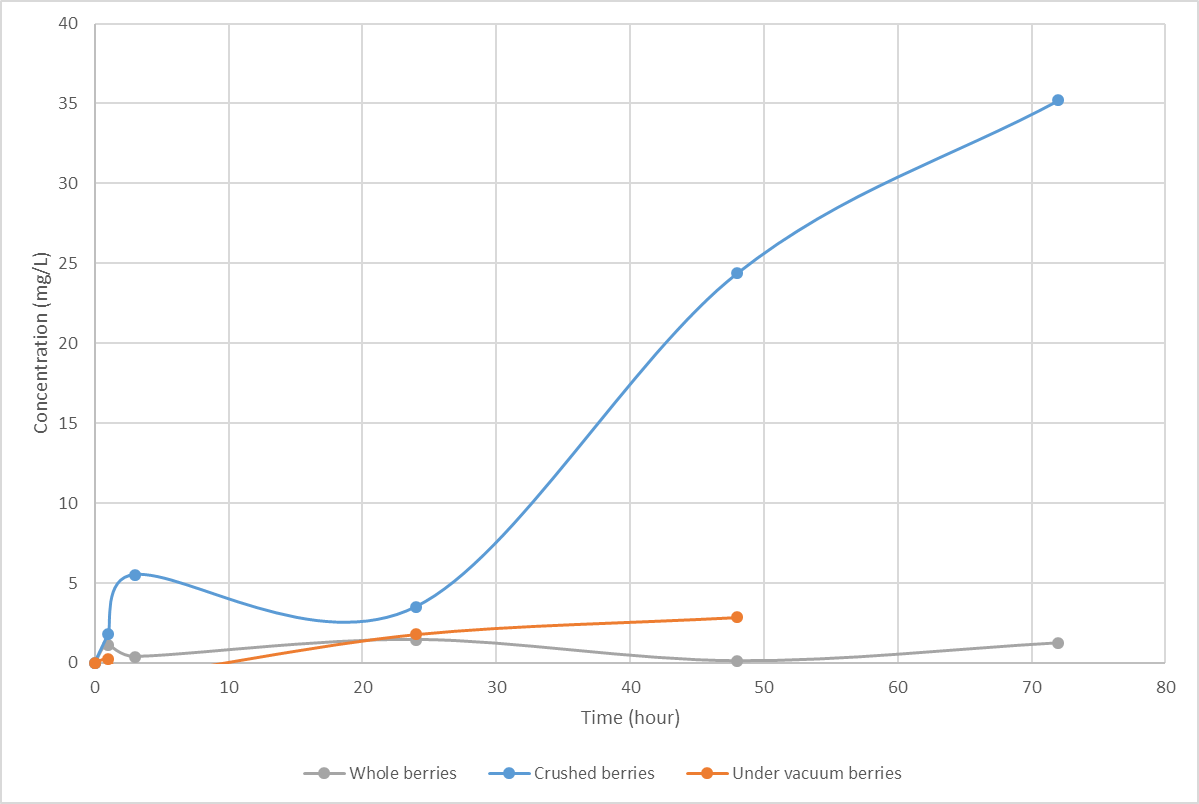 limonene
β-myrcene
crushed berries
crushed berries
whole berries
whole berries
vacuum
vacuum
From Beau Welch’s Master’s project
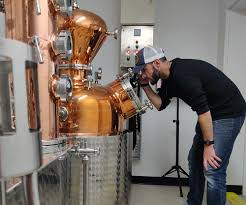 Gin - maceration
ABV affects extraction – higher appears slower
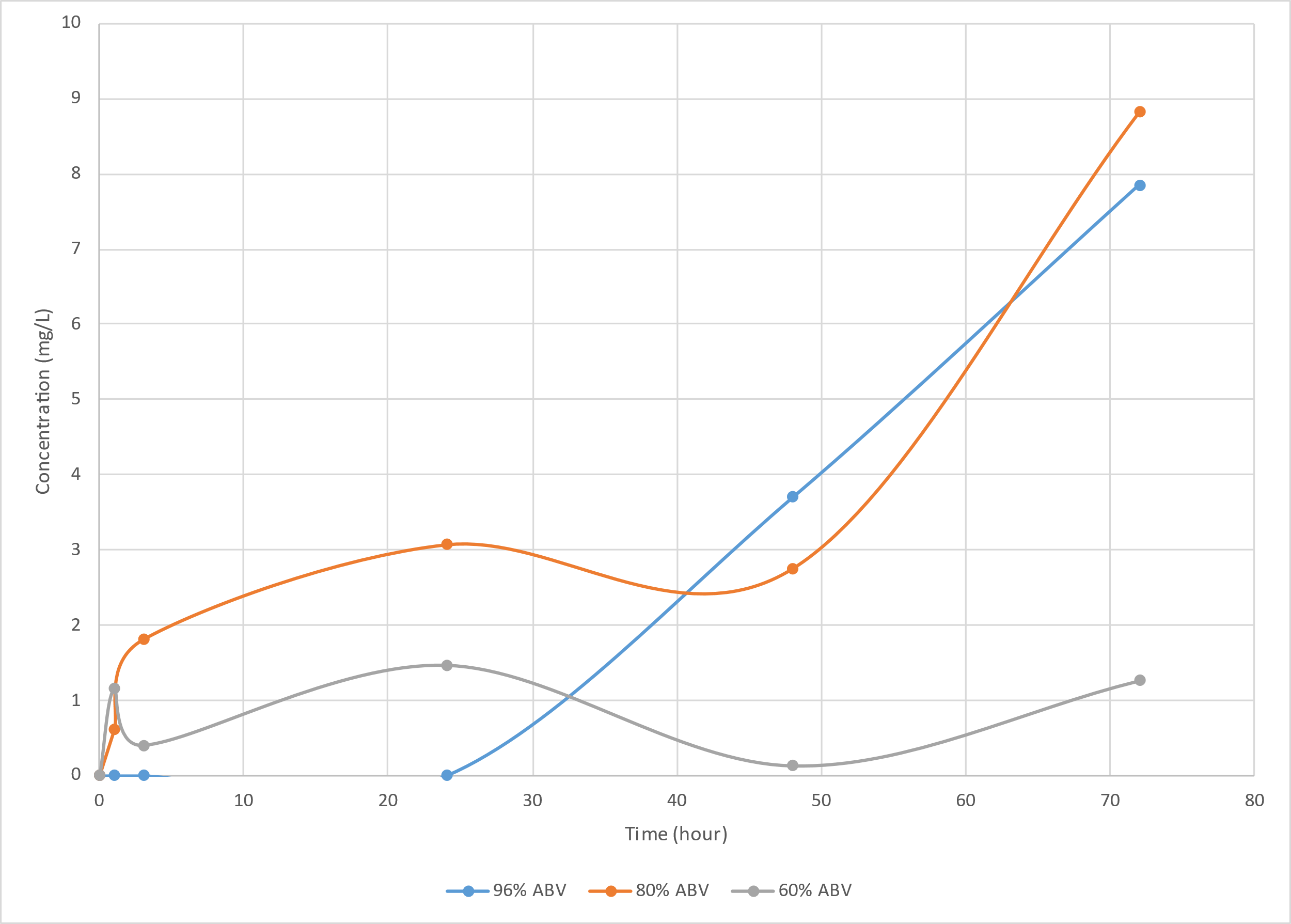 limonene
β-myrcene
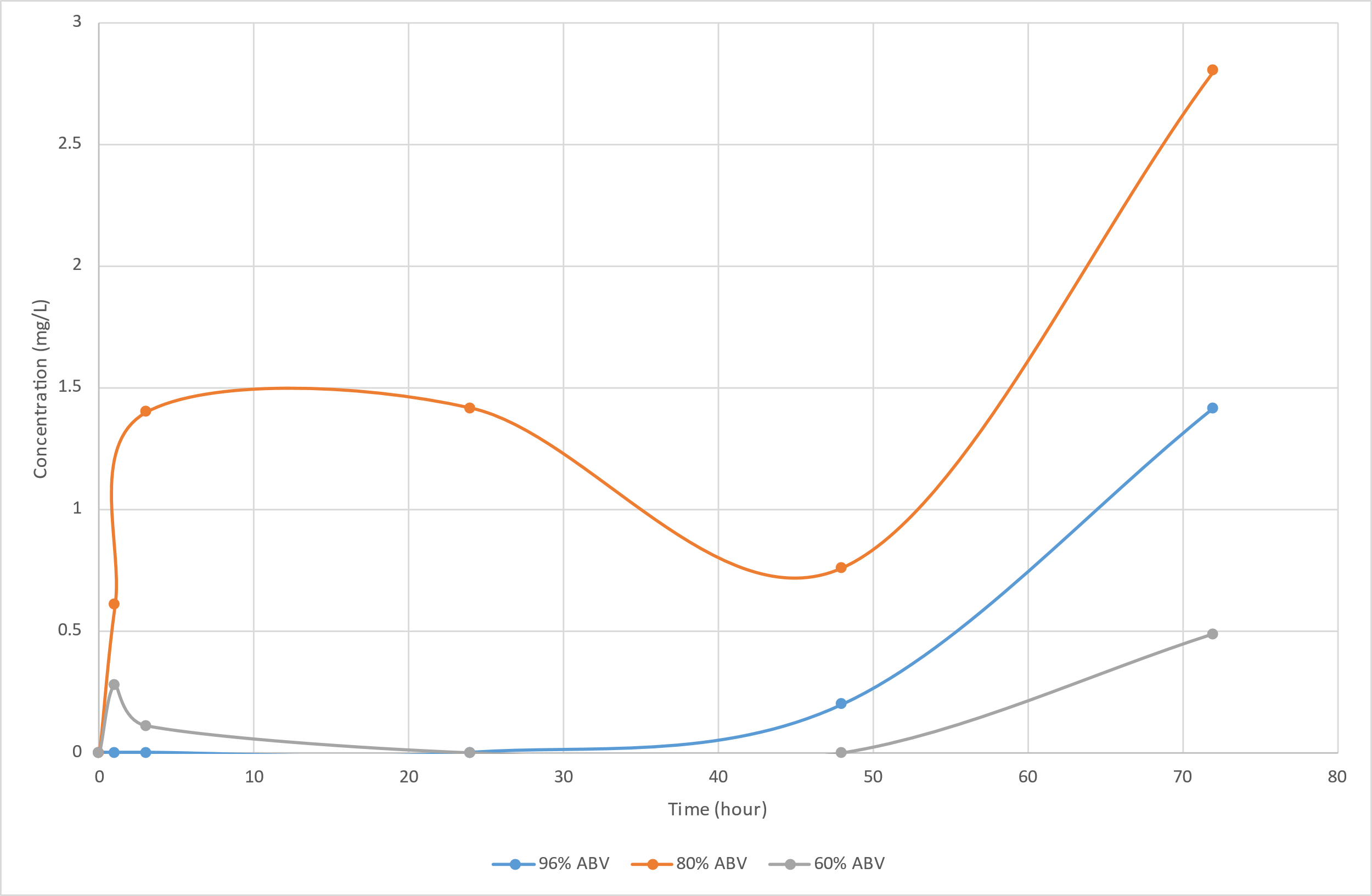 80% ABV
80% ABV
96% ABV
96% ABV
60% ABV
60% ABV
Gin - hydrodistillation
Boiling this mixture the next morning
Solubility climbs with temperature
But volatility very high
Diffusion through solvent inside juniper
Agitated by vigour of boil
As soon as pinene (eg) reaches bubble wall it leaps into vapour
Juniper likely to act as bubble nucleation sites
Careful if it goes off the boil and you restart…..may bump!
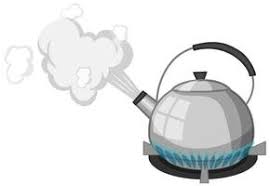 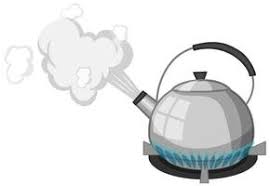 Gin - hydrodistillation
90% of macerate extract reports to condensate when boiled
α-pinene
β-myrcene
limonene
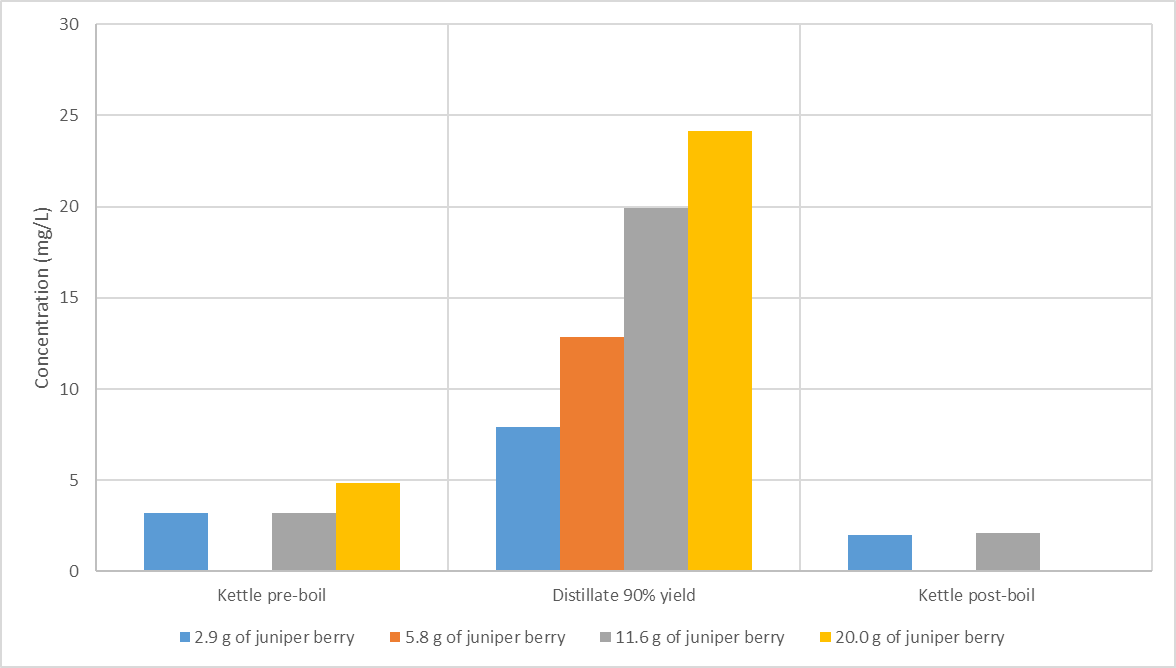 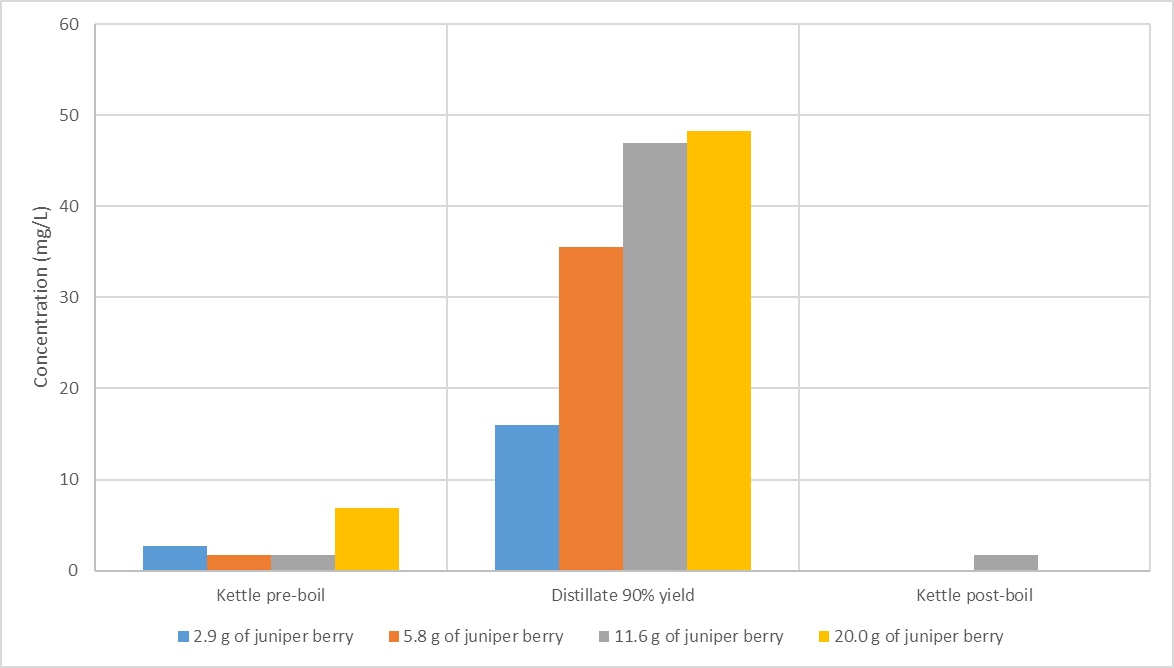 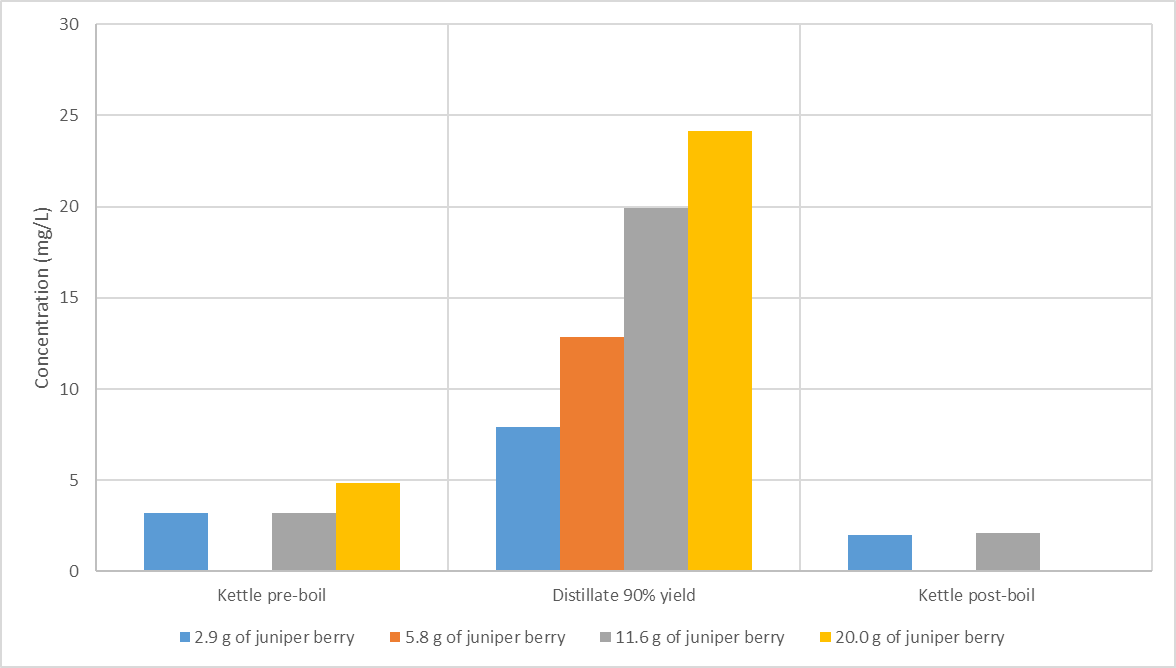 raffinate
distillate
macerate
20 g in 350 mL
11.6 g
5.8 g
2.9 g
From Beau Welch’s Master’s project
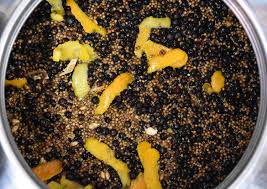 Gin – Botanicals basket
Many processes happening simultaneously
Vapour condensing heat botanicals to condensate boiling point
Wetting of botanicals with solvent
Dissolution, migration, evaporation of cogeners (good & bad)
Percolation through the bed and return to still – some leaching

Evaporation of cogener out of the EtOH/Water solution
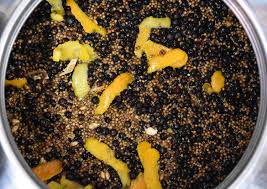 Gin – condensate percolation
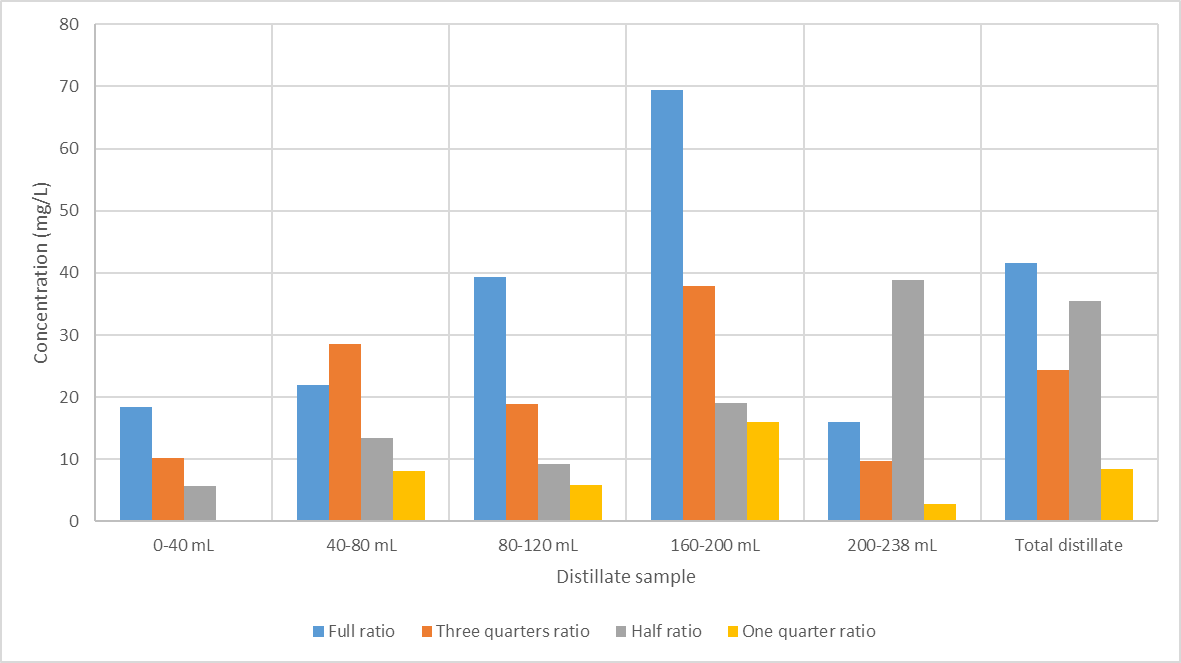 α-pinene
Fraction 4
Full ratio of botanical:solvent
Fractions 1- 5 mixed
Fraction 3
Fraction 5
Fraction 2
3/4 ratio
Fraction 1
1/2 ratio
1/4 ratio
From Beau Welch’s Master’s project
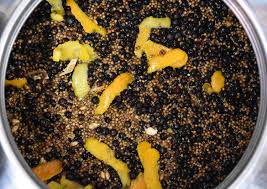 Gin – condensate percolation
Mobile later
Mobile early
β-myrcene
γ-terpinene
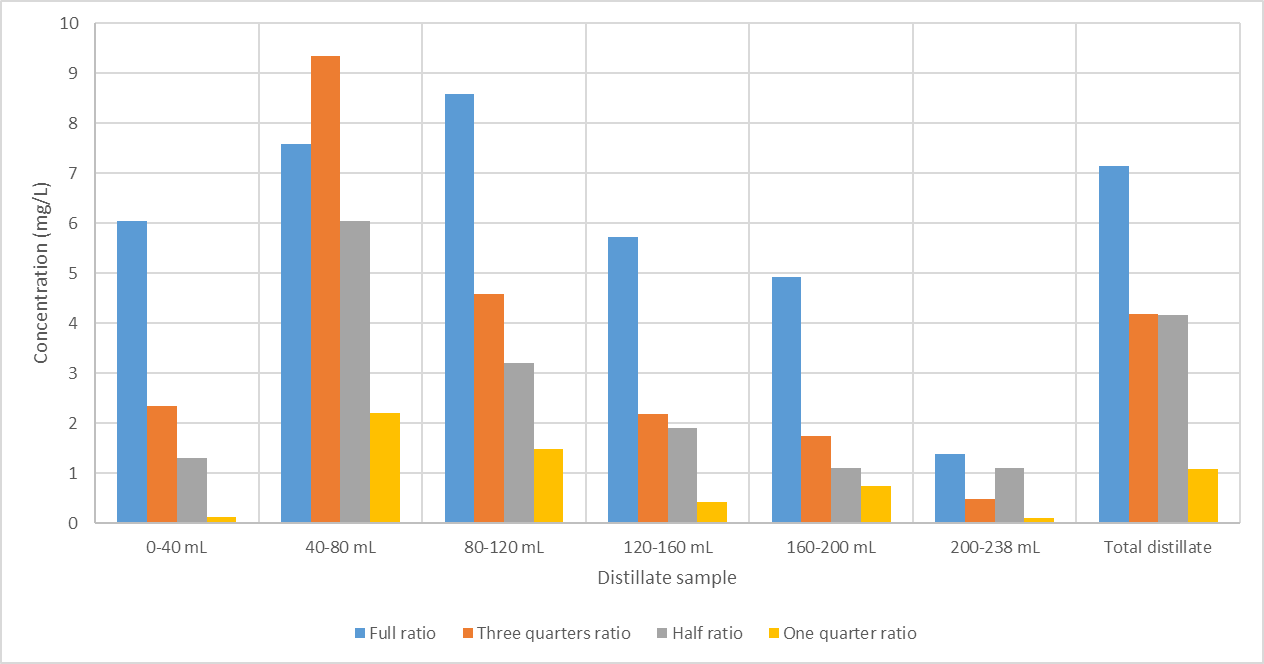 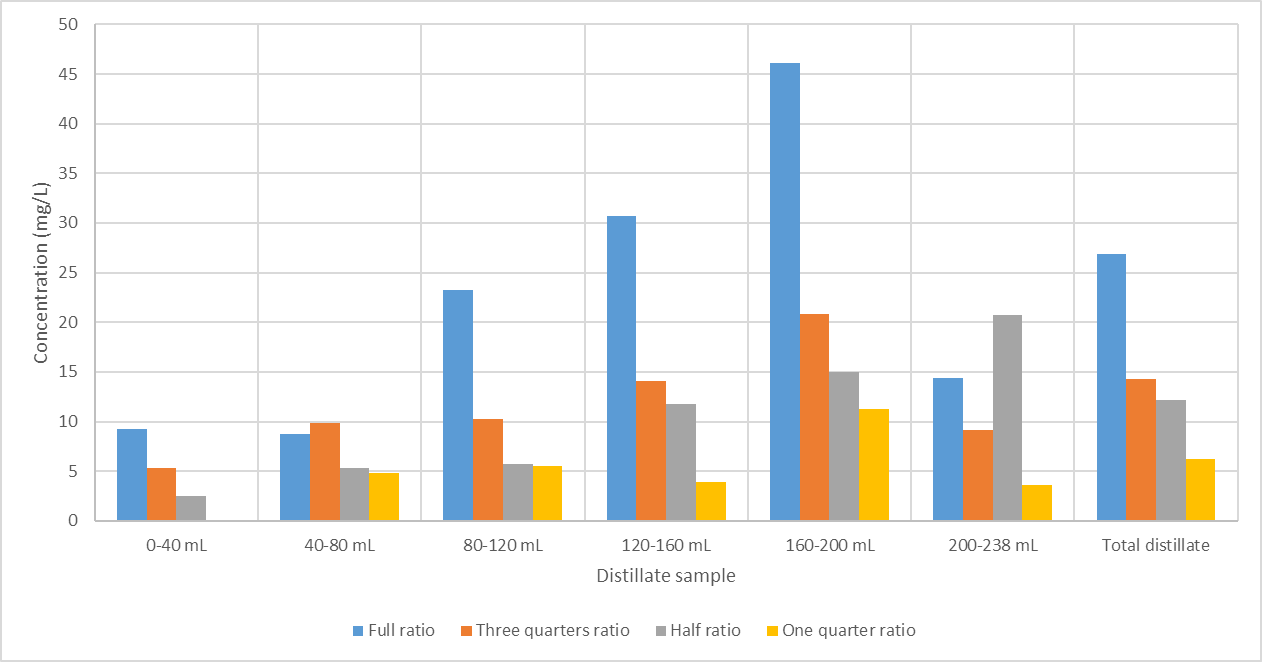 Fractions 1- 6 mixed
Fractions 1- 6 mixed
From Beau Welch’s Master’s project
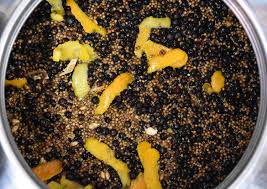 Gin – condensate percolation
citronellal
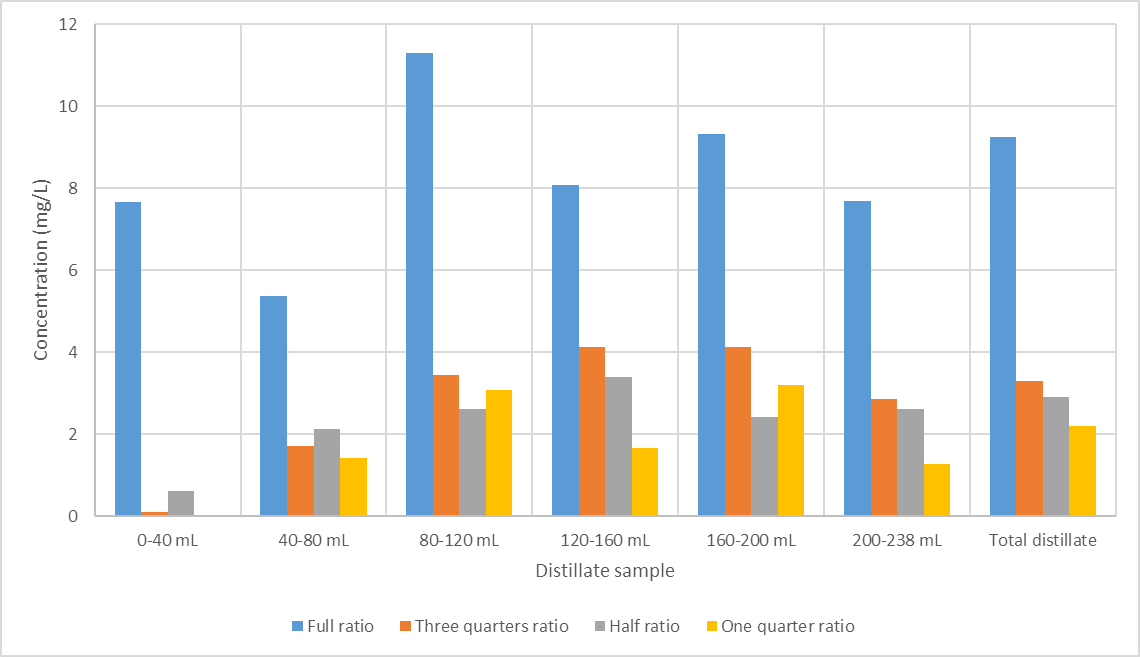 From Beau Welch’s Master’s project
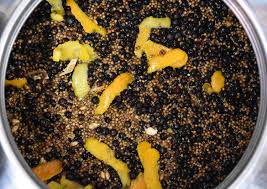 Gin
Gin – Botanicals basket
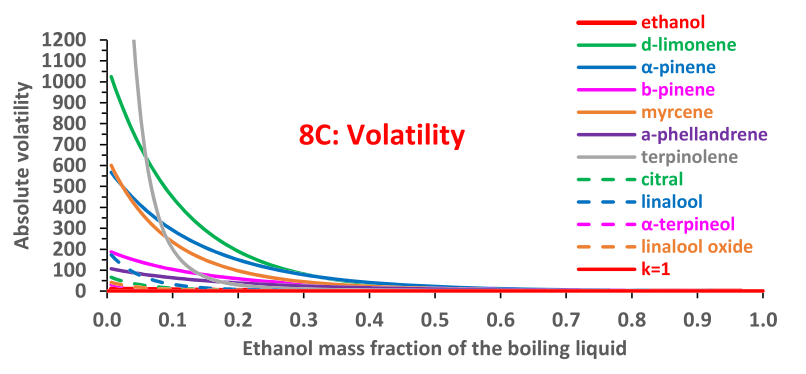 Start with high EtOH in the vapour
Good for cogener solubility
Bad for cogener volatility
As run proceeds vapours get wetter and hotter
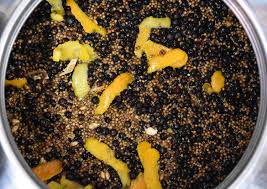 Gin
Gin – Botanicals basket
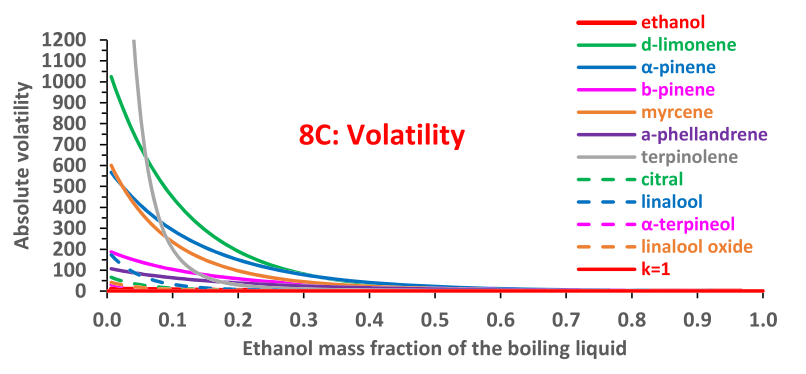 Temperature climbs as boiling/condensing point of vapours climbs
Solvent in basket gets hotter
Cogener solubility climbs a bit

Hydrophobic cogeners’ volatility climbs more
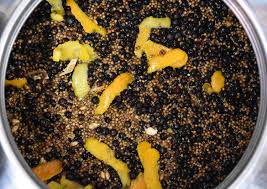 Gin
Gin – Botanicals basket
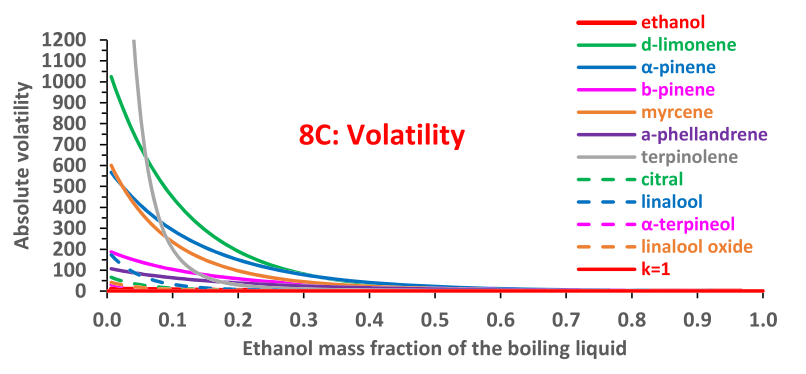 Energy (latent heat) in the condensing vapour rises
May get some thermal breakdown of botanicals  vegetal notes
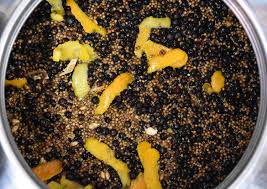 Gin – Vapour distillation
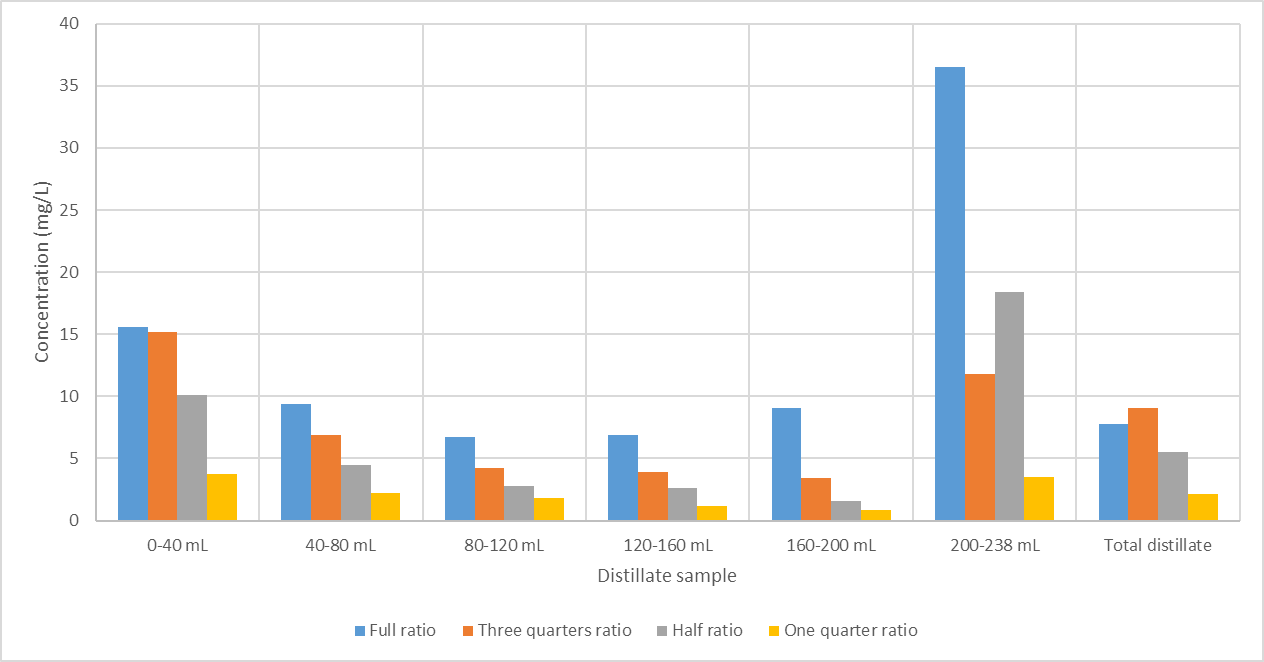 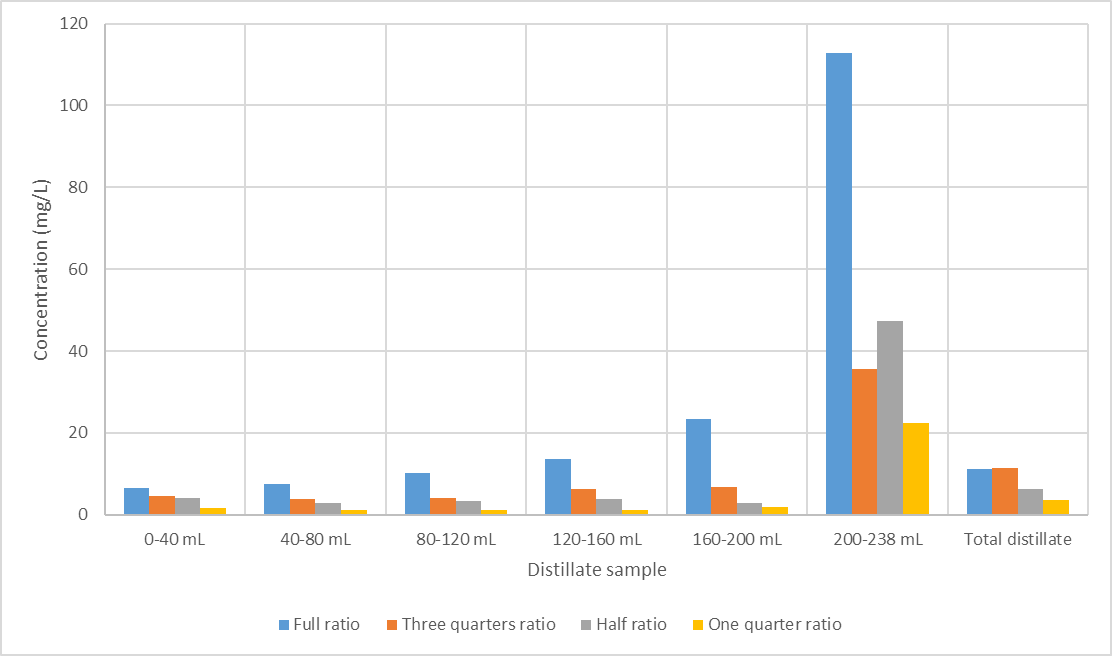 γ-terpinene
Highest ratio not best
limonene
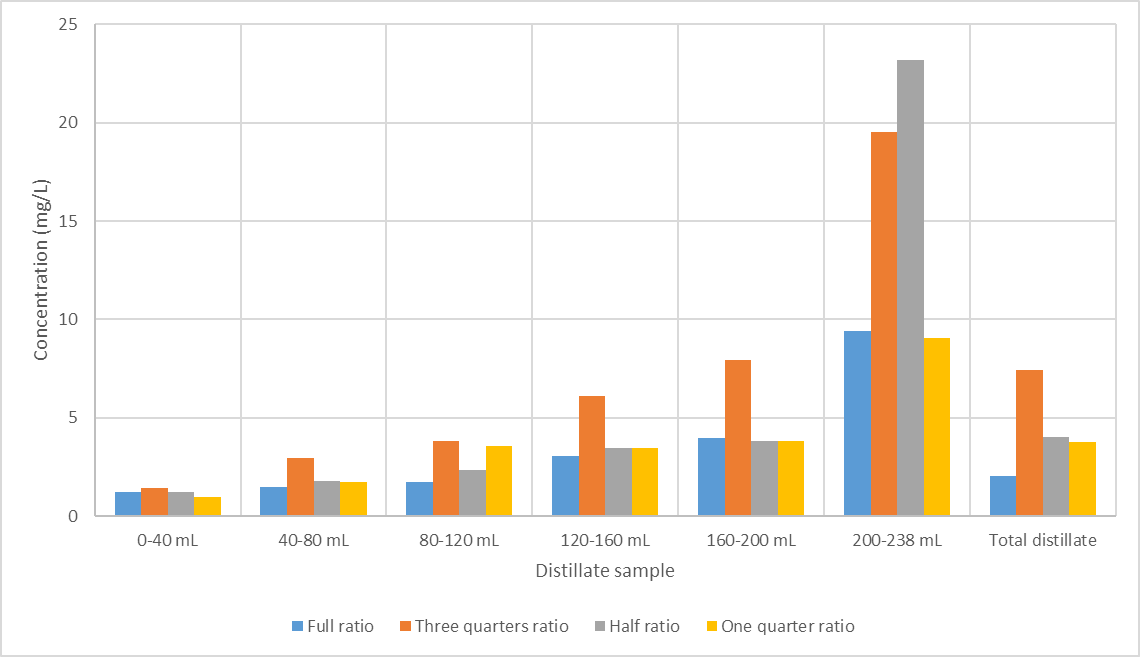 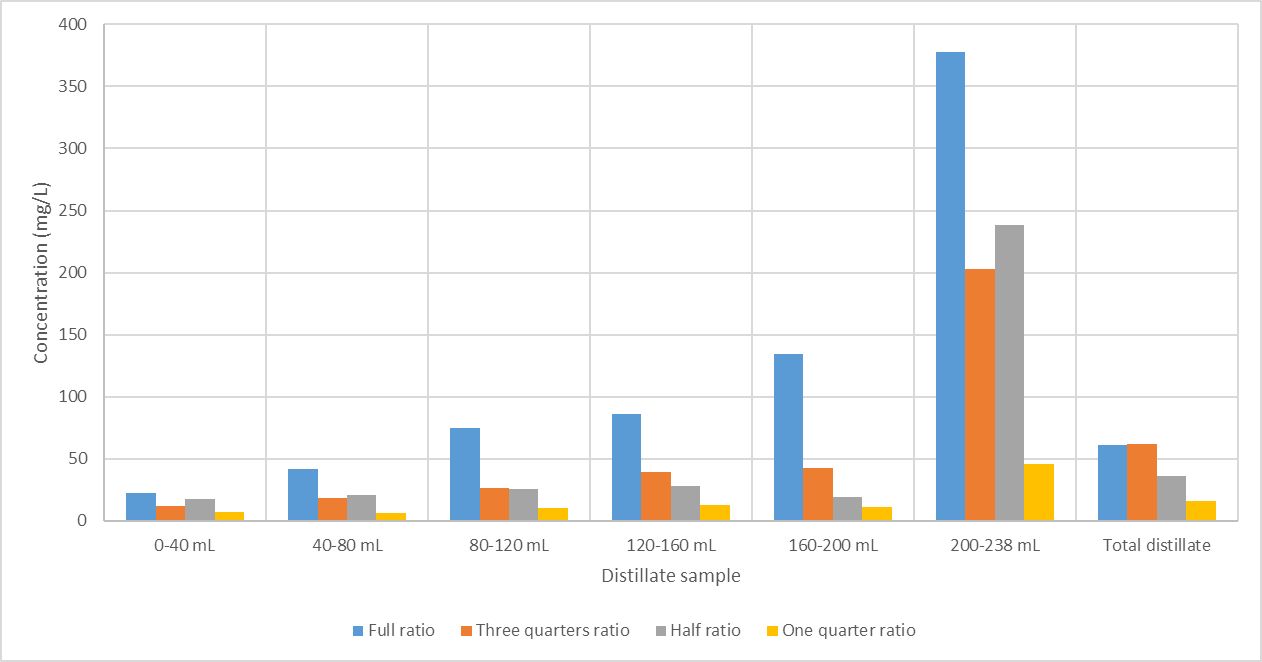 citronellal
Highest ratio not best
β-myrcene
From Beau Welch’s Master’s project
summary
Basic physics of flavour distillation is well known 
But spirit distillation is very complex
Lots of interactions between solvents, cogeners & botanicals
Science helps most in analysis of product
summary
It is still an art-form
Partly because the product is art
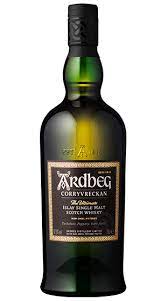 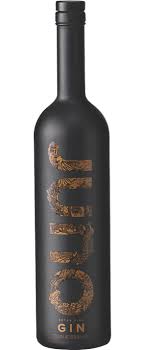 THANK you
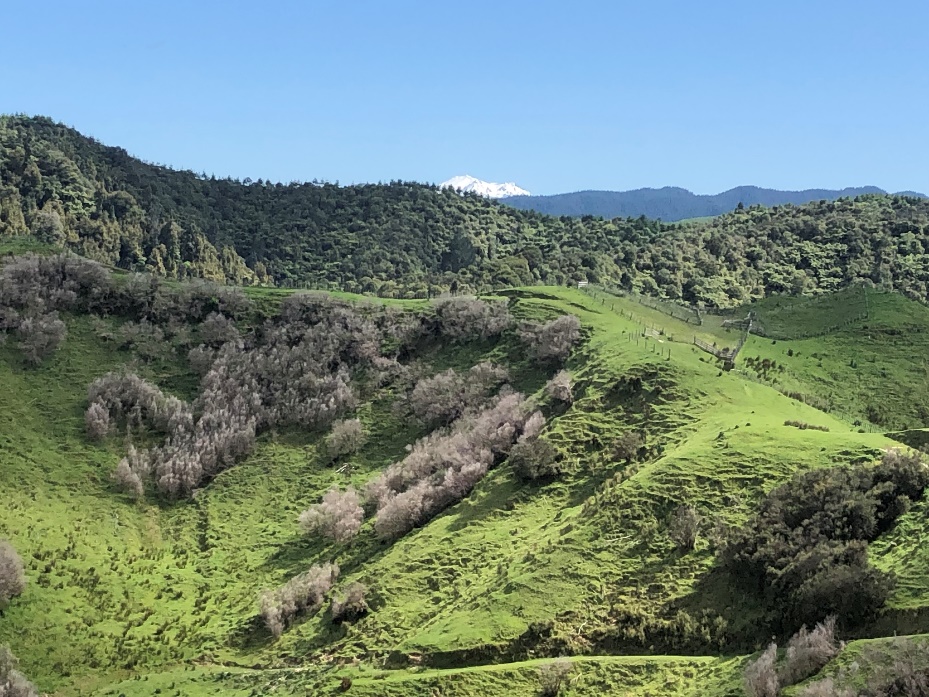 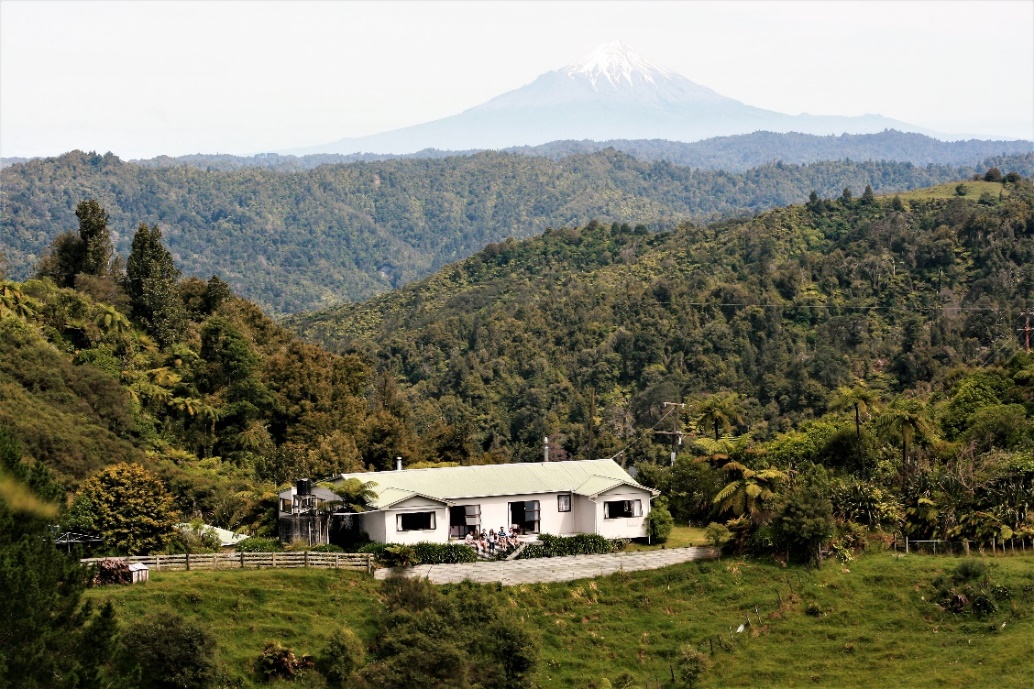